Solving Subset Sum in the absence of concentration
Joint work with Per Austrin, Petteri Kaski and Mikko Koivisto.
Jesper Nederlof
Technical University Eindhoven
Elephant in room:
NP-completeness
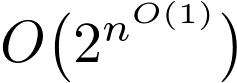 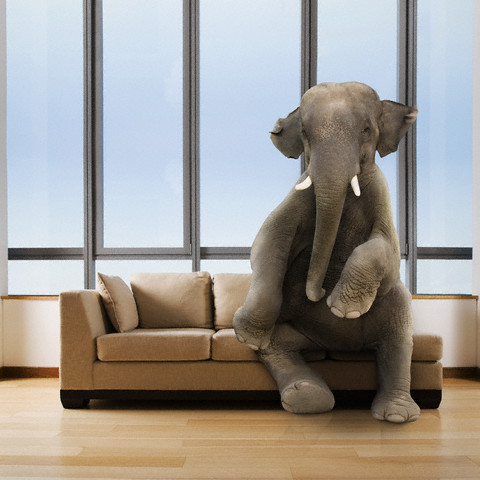 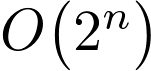 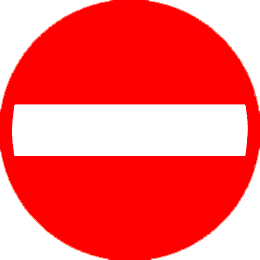 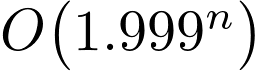 SETH
(Strong ETH)
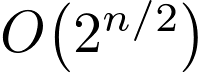 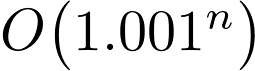 We are here
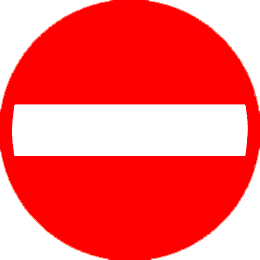 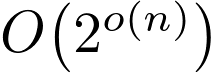 ETH
(Exponential Time Hypothesis)
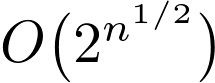 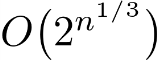 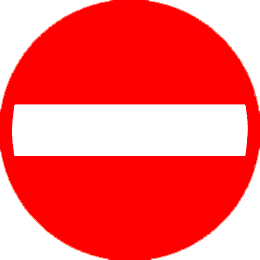 P ≠ NP
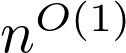 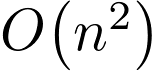 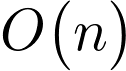 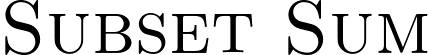 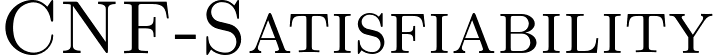 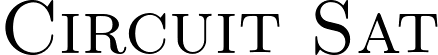 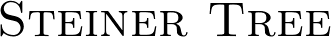 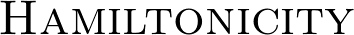 Timeline of this talk
Our contribution
Concluding 
remarks
context
Joux et al. approach
Subset Sum
Subset Sum
Horowitz-Sahni (70’s)
Horowitz-Sahni (70’s)
Expand all subsets
and store sum
j
Sort and Eliminate
duplicates
Linear
Search
i
Average Case Subset Sum
Our contribution
Joux et al.’10 algorithm
Using Linear Search!
Joux et al.’10 algorithm
Joux et al.’10 algorithm
Joux et al.’10 algorithm
Joux et al.’10 algorithm
Joux et al.’10 algorithm
Enumerating L and R
Our technical contribution (variant)
Conclusions and Further Remarks
Thanks!